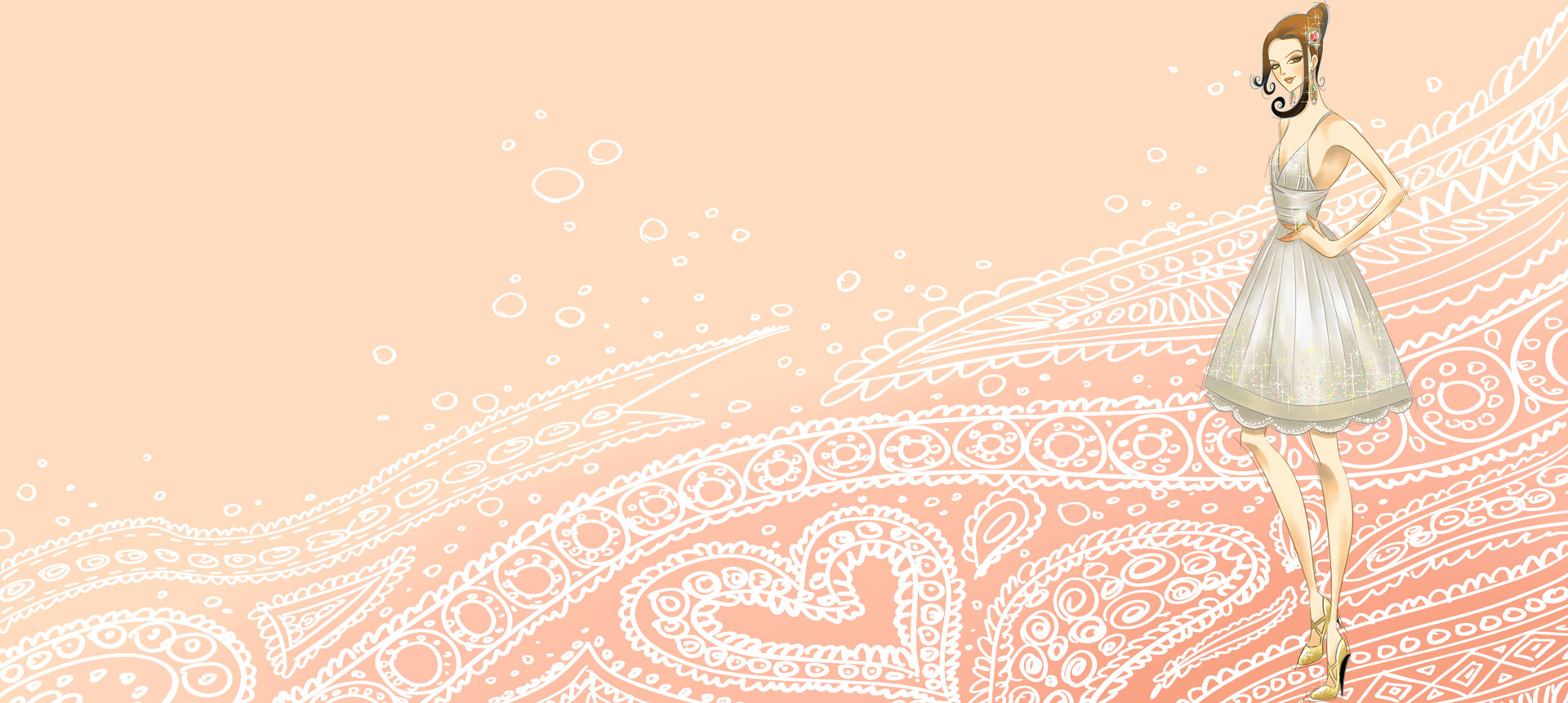 Хобби моей 
          мамы
«Увлечения или хобби наполняют нашу жизнь неописуемым наслаждением и радостью»
Выполнила: Алина Воробьева, воспитанница МБДОУ «Детский сад №10 «Чайка»   
Воспитатель: С.П.Шалыгина
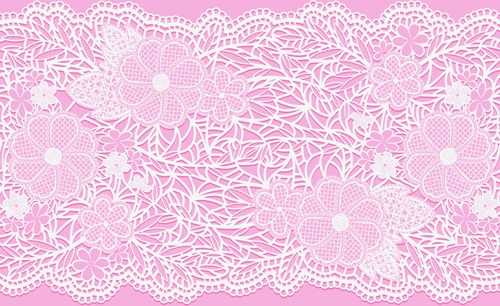 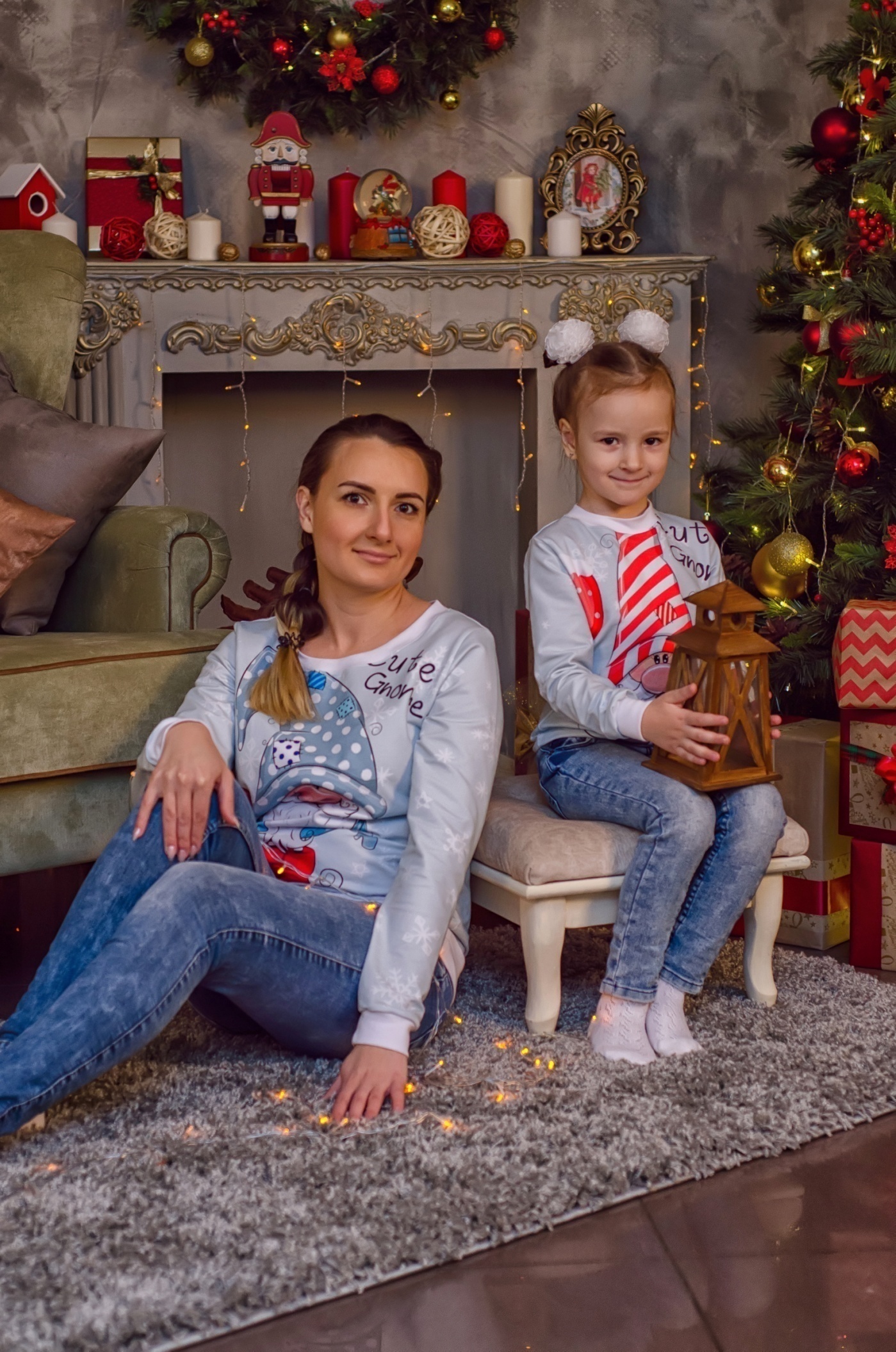 Это я, Алина 
Воробьева
Это моя мама Анастасия Олеговна, она работает администратором в гостинице.
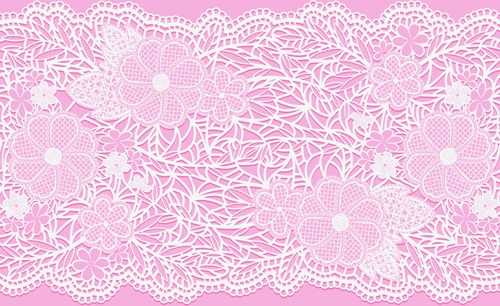 У моей мамы  есть увлечение – она любит шить.
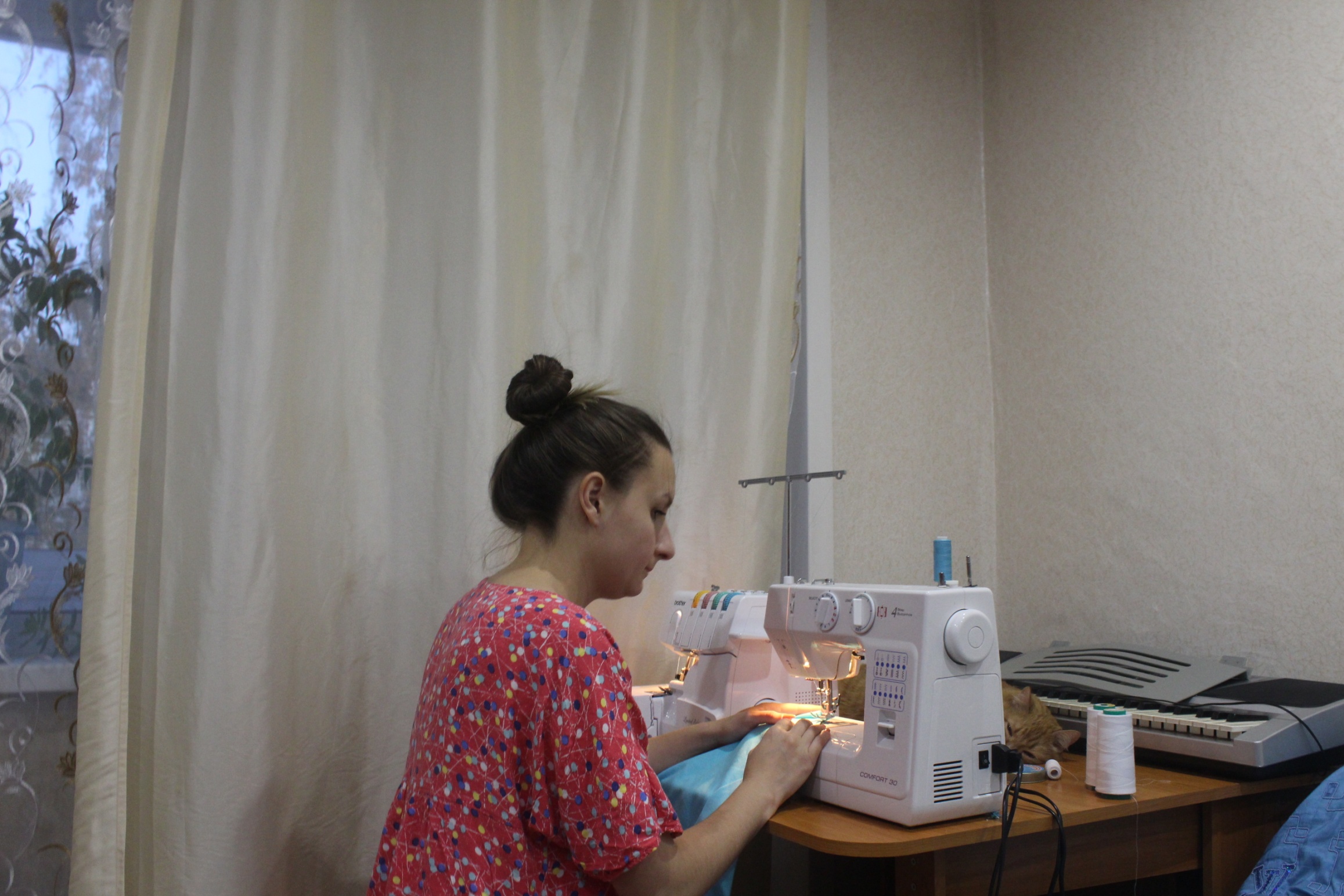 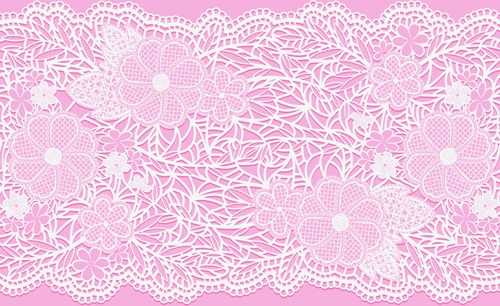 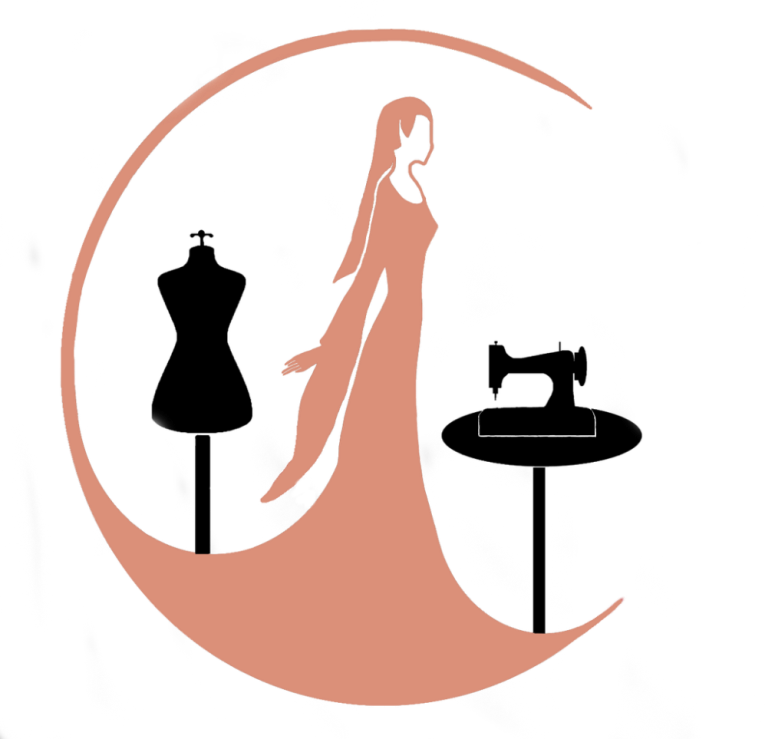 Я   спросила у ребят в своей группе:
Кто такая швея?
 Что она делает?
 Какие инструменты ей нужны для работы?
Оказывается, что не все мальчики да и девочки  знают
о профессии швеи.  Я  решила рассказать об увлечении моей
 мамы.  Она  не швея, но очень любит шить разные вещи.
А научила маму  моя прабабушка, когда она была такой как 
я сейчас. 
Сначала мама шила  наряды для кукол, потом  себе, а сейчас шьет и мне, и бабушке, и всем своим знакомым
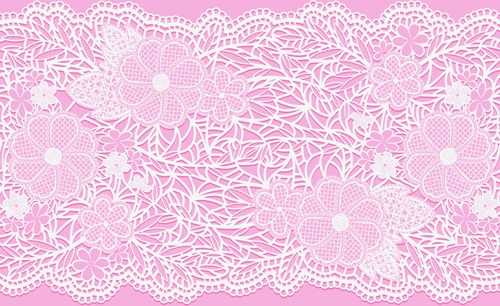 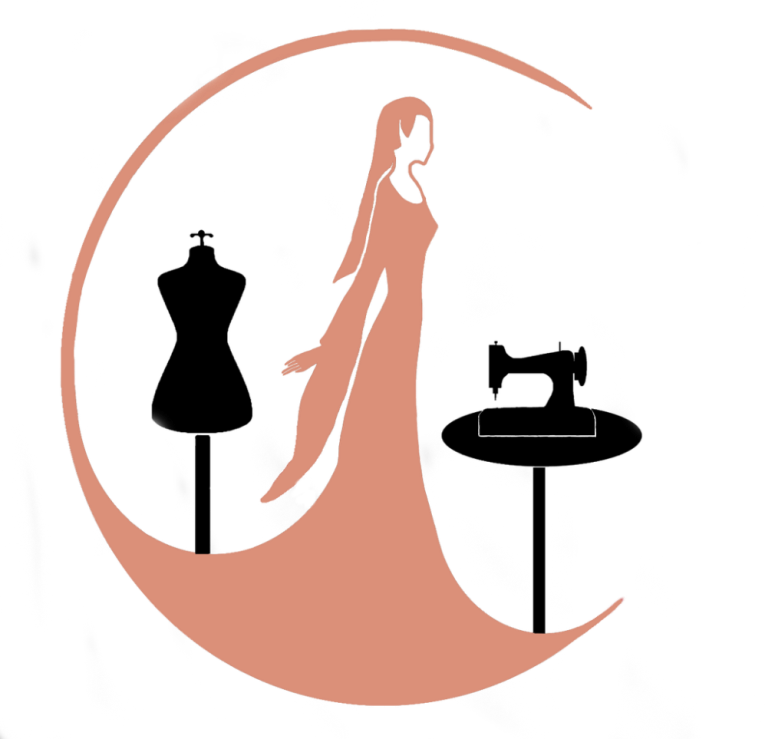 А наша воспитательница Светлана Петровна сводила нас на экскурсию в ателье
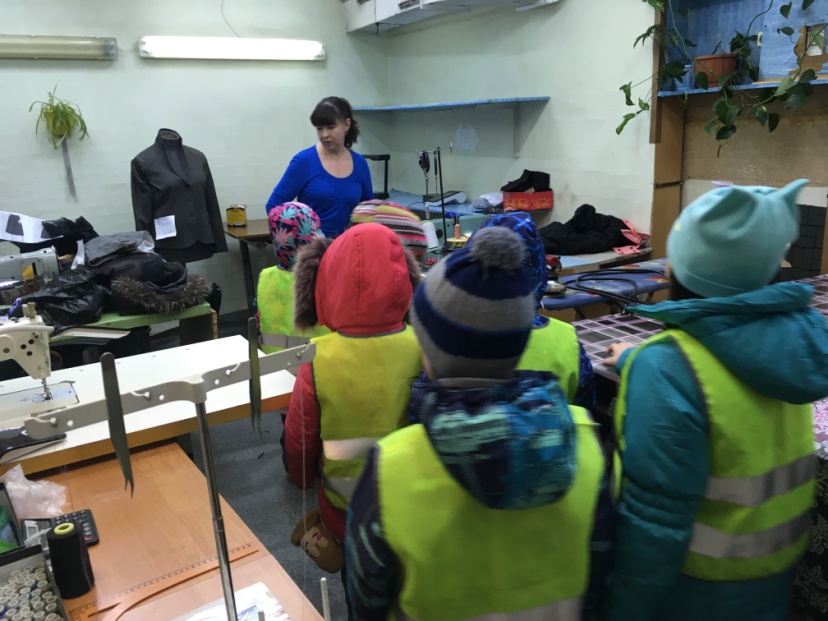 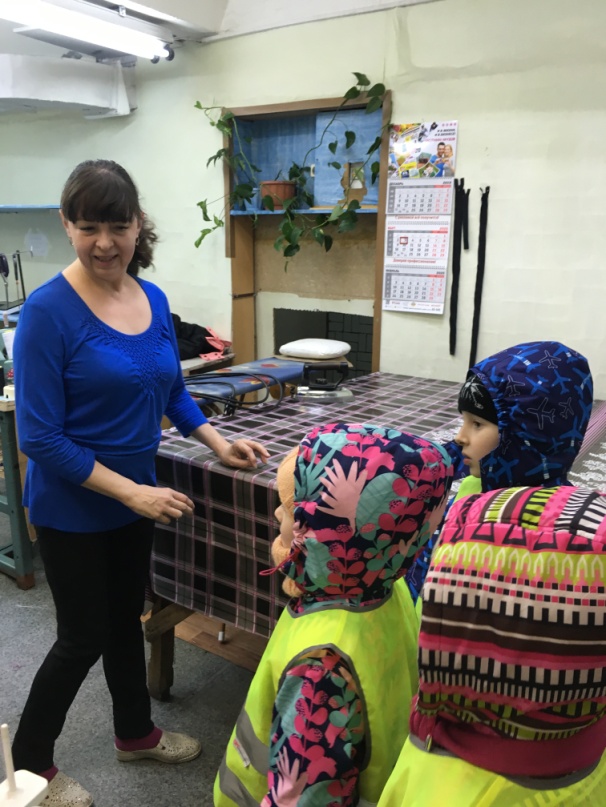 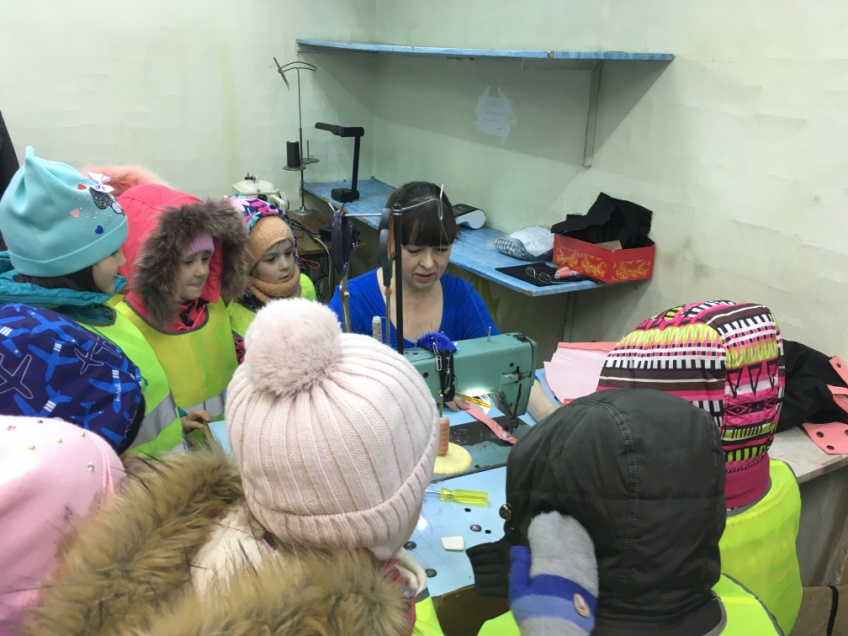 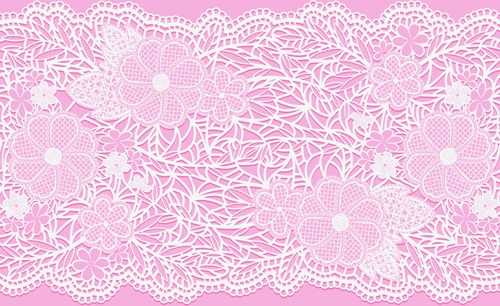 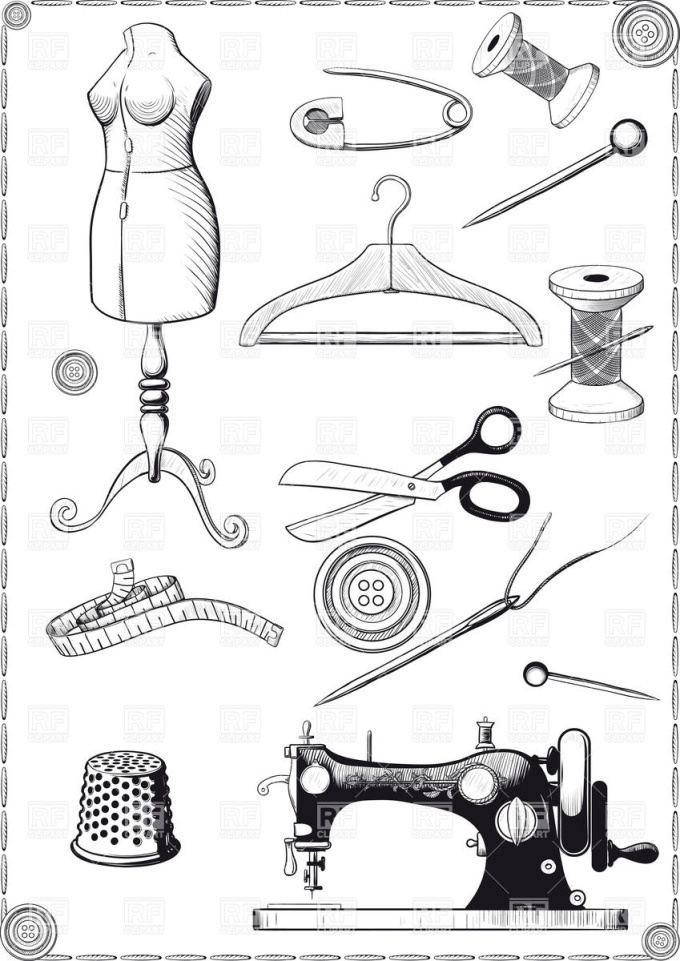 У моей мамы, как в настоящем ателье  есть
швейная машинка и  оверлок. Ну и ,конечно же,  нитки , ножницы, выкройки, пуговицы, замочки, булавочки и еще много-много разных предметов
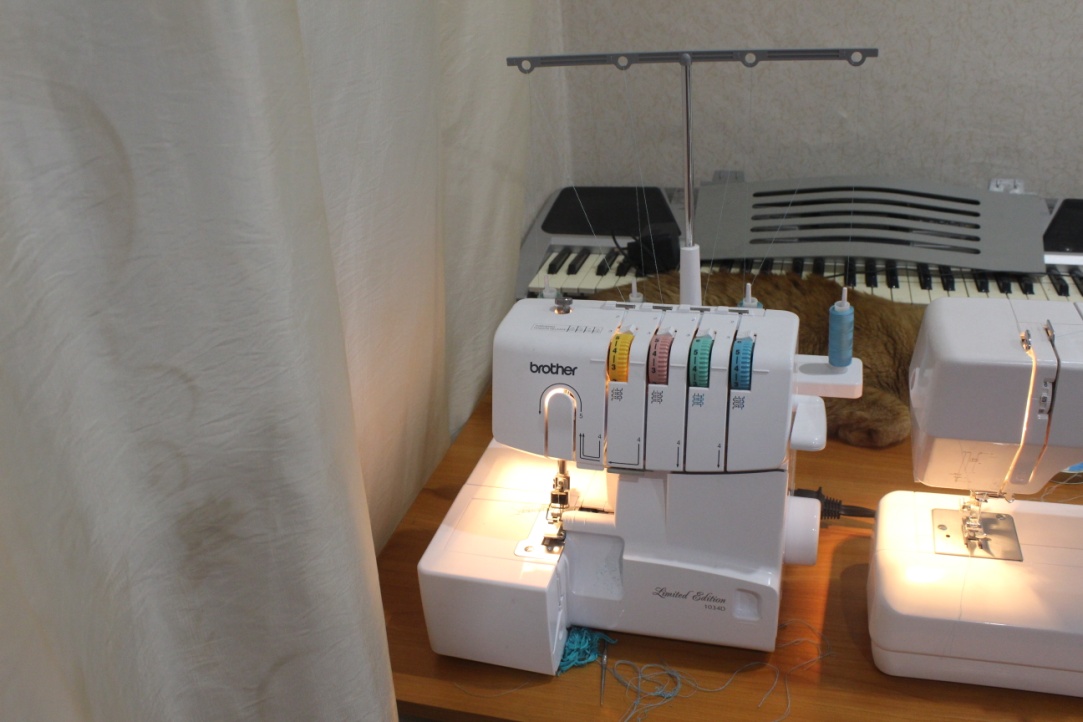 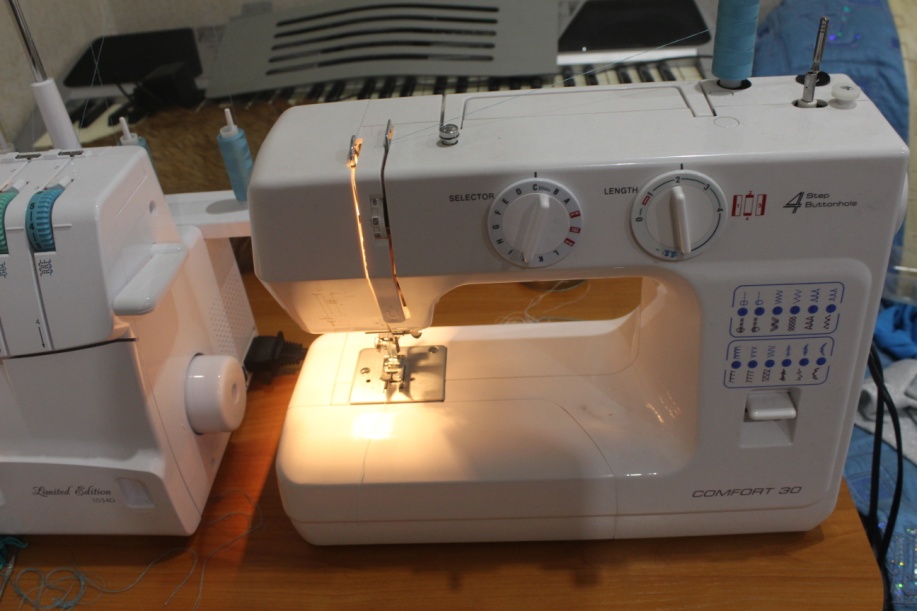 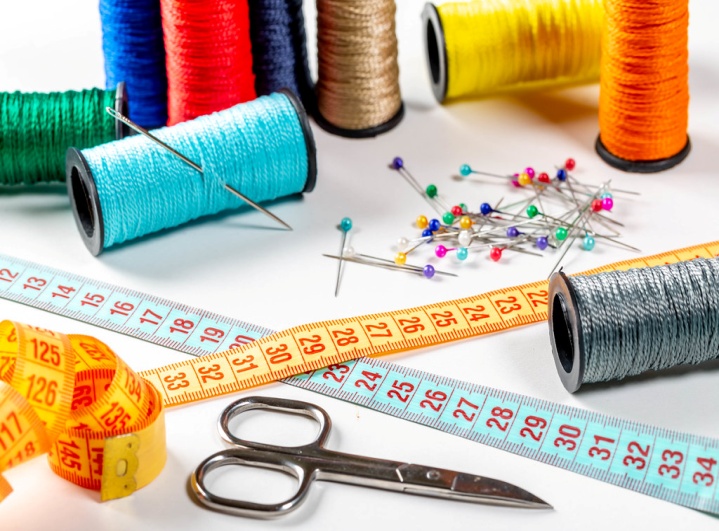 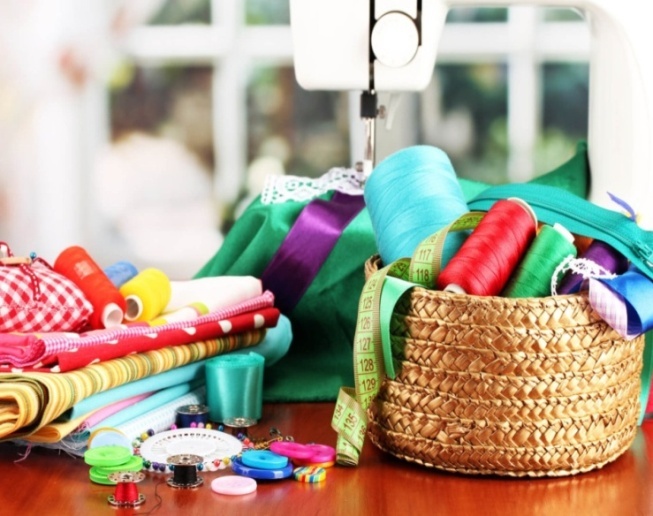 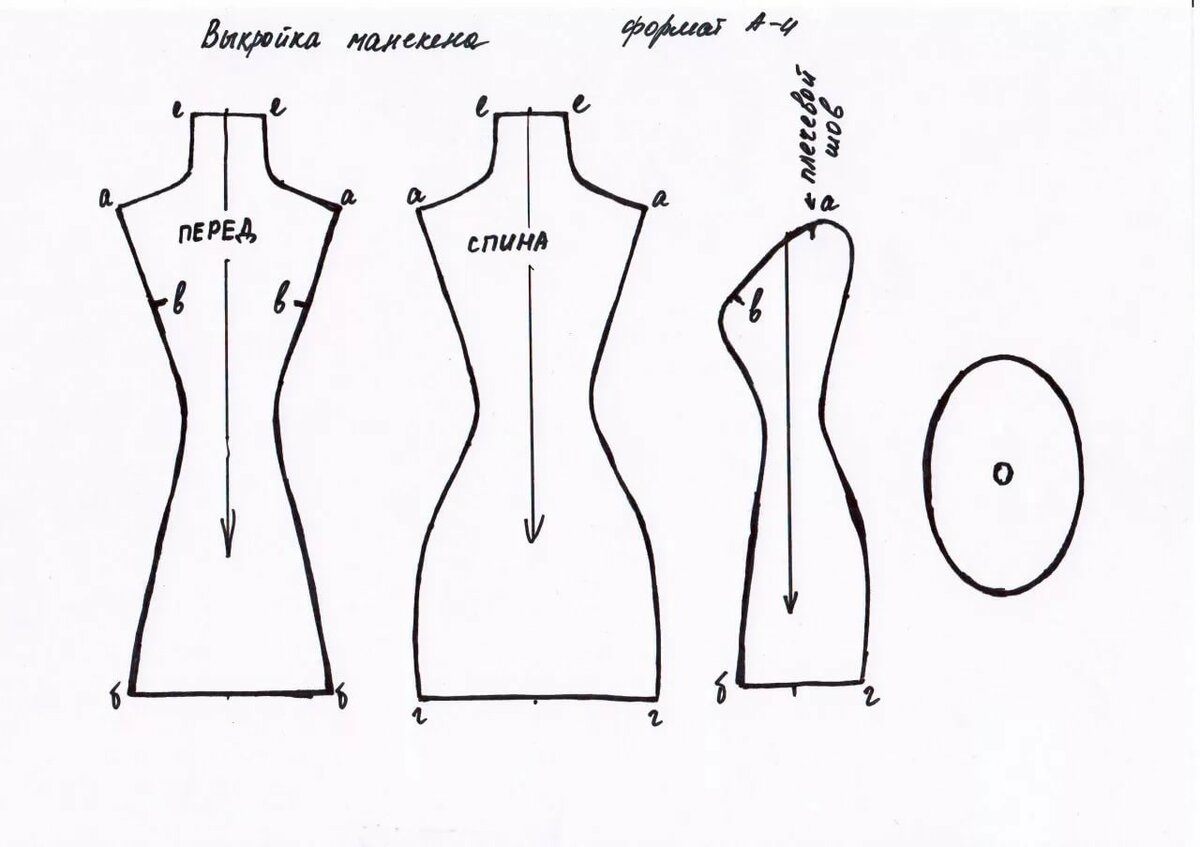 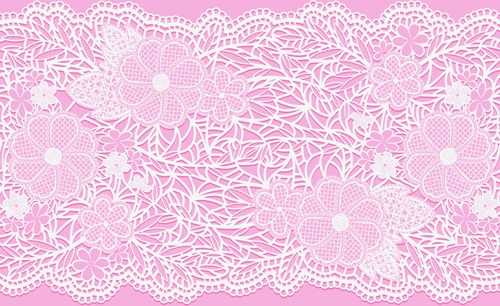 Посмотрите, что умеет шить  моя  мама
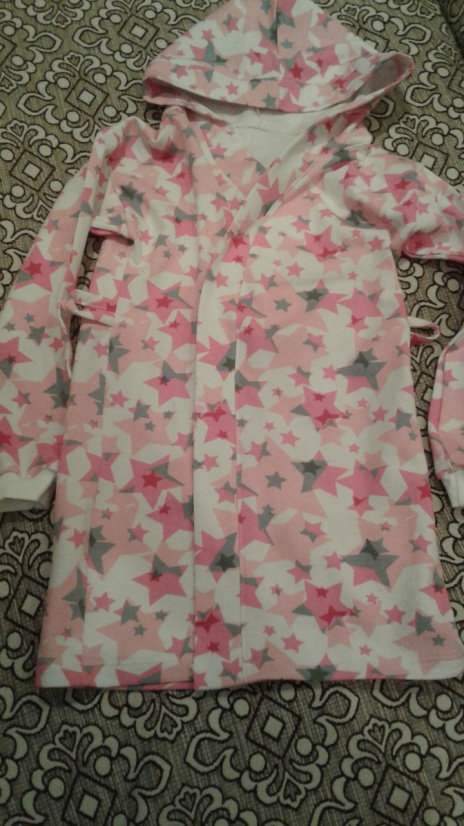 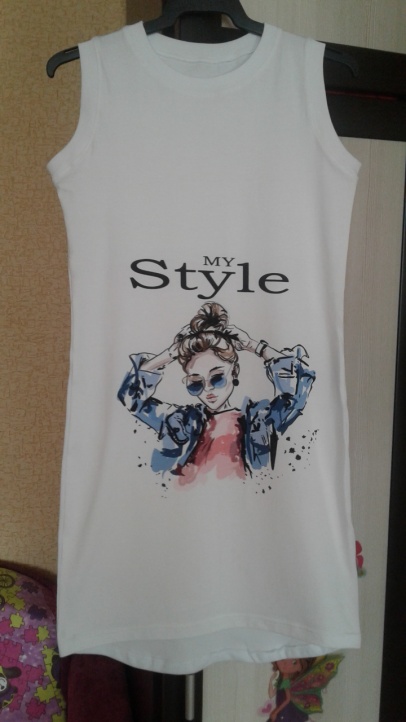 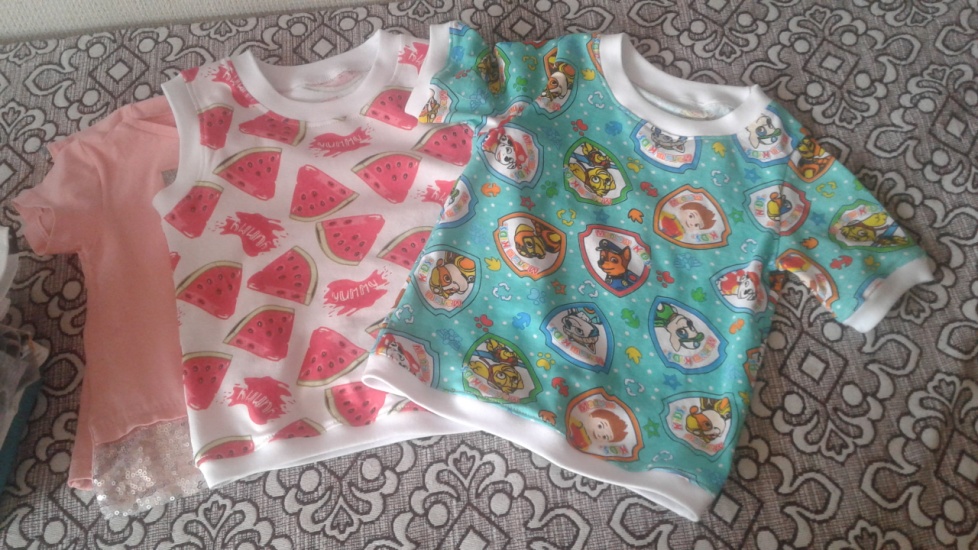 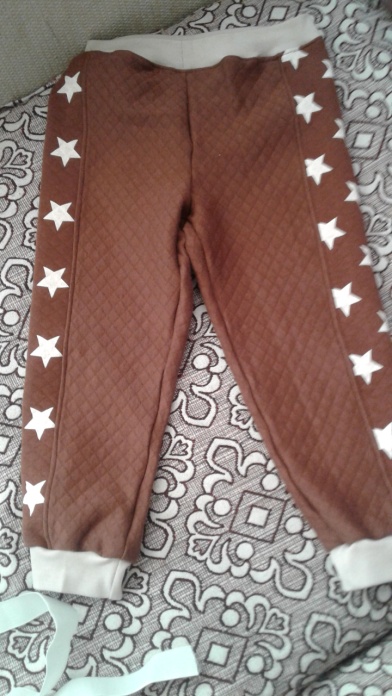 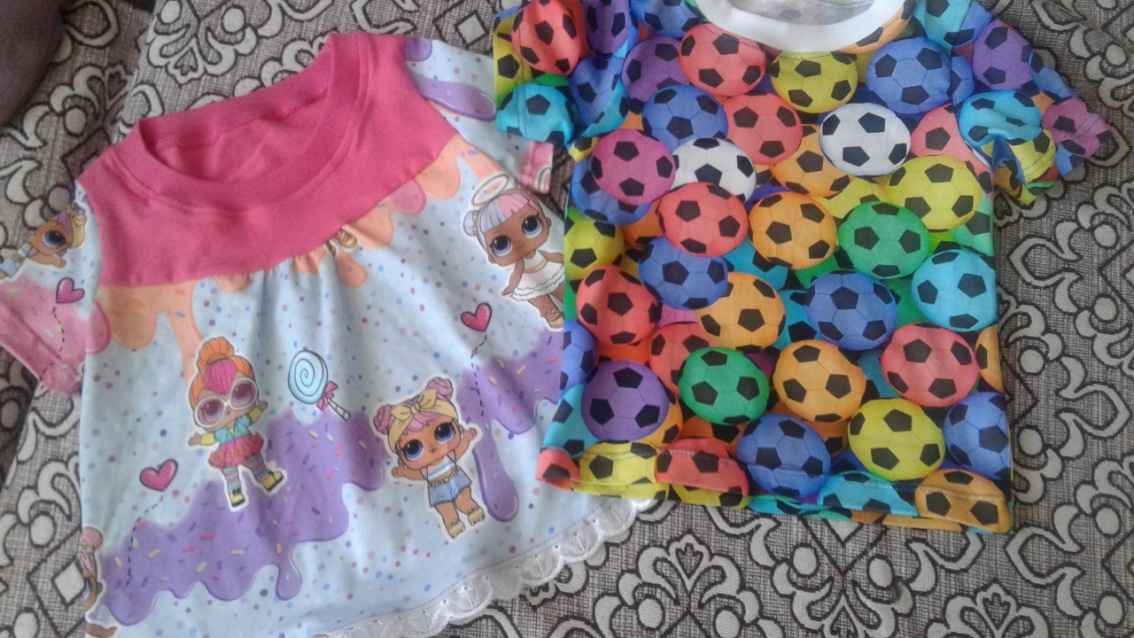 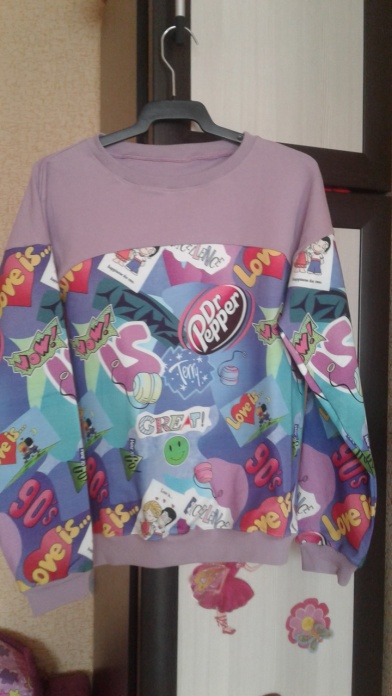 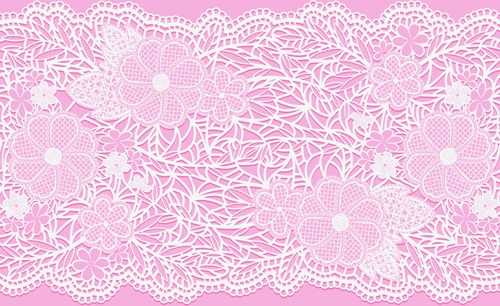 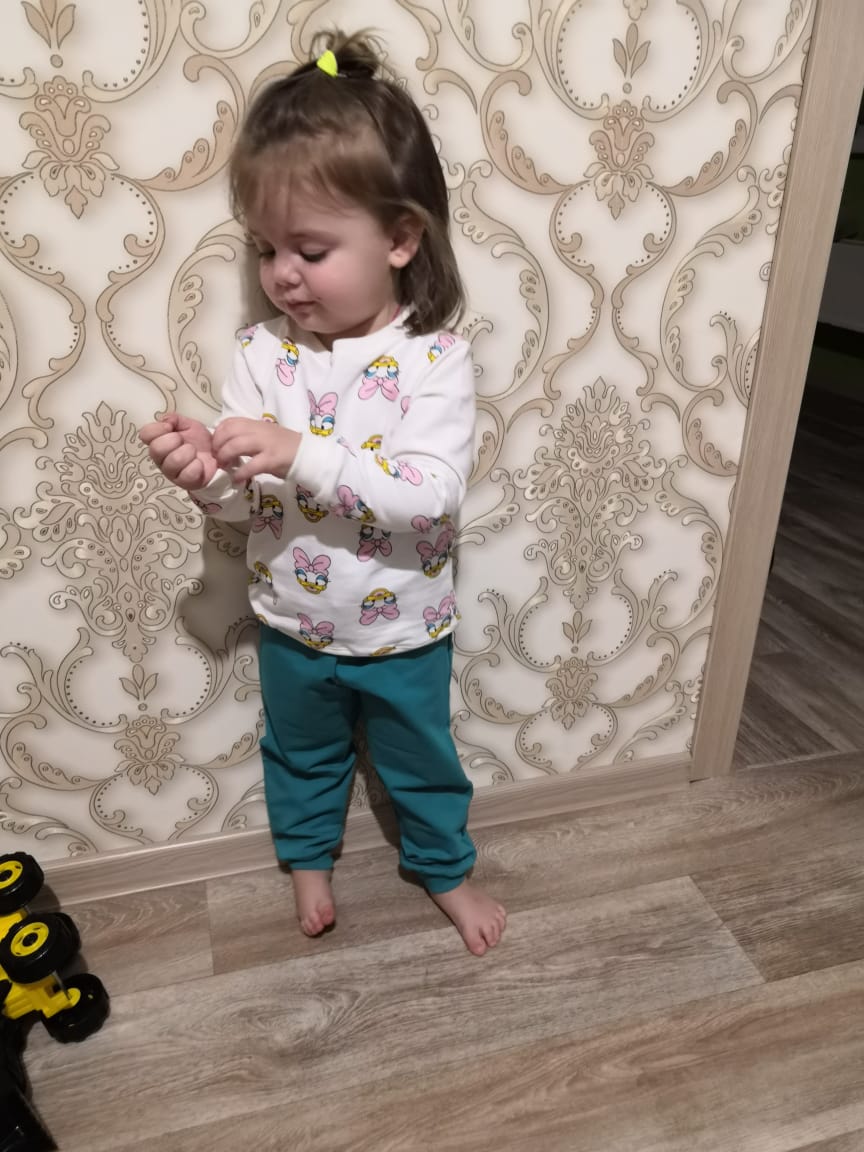 Мы с сестрой модели
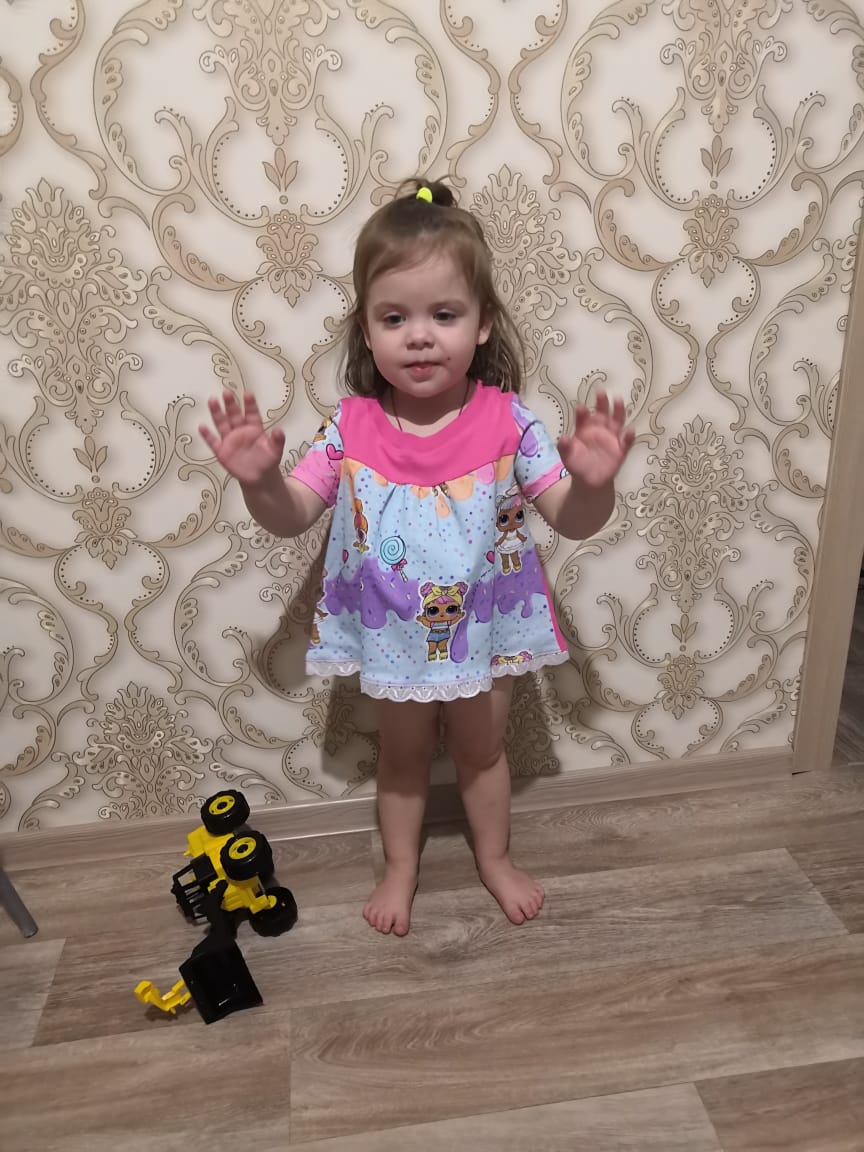 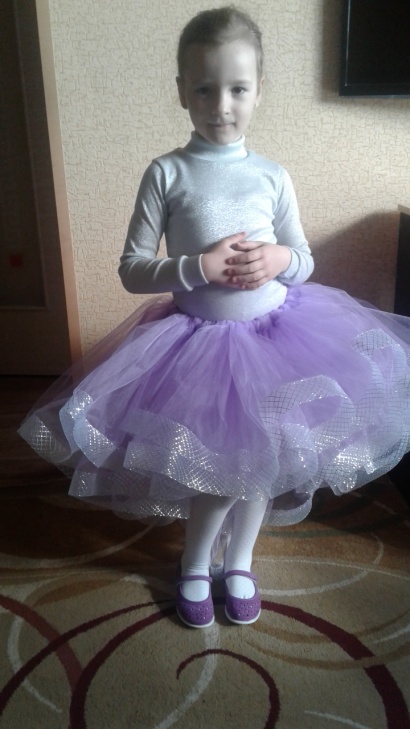 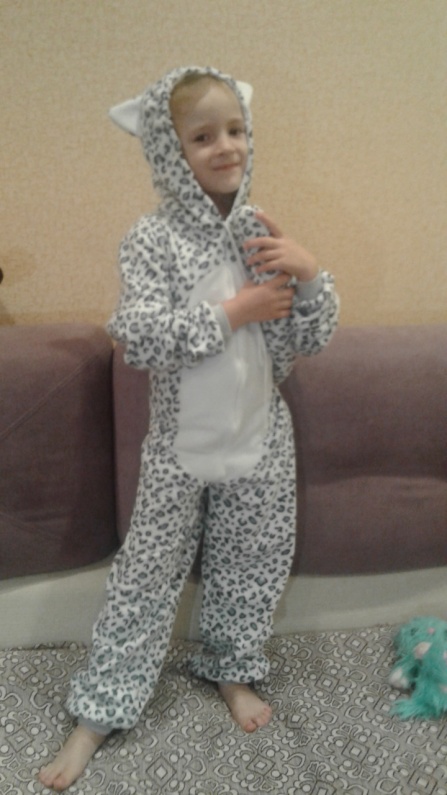 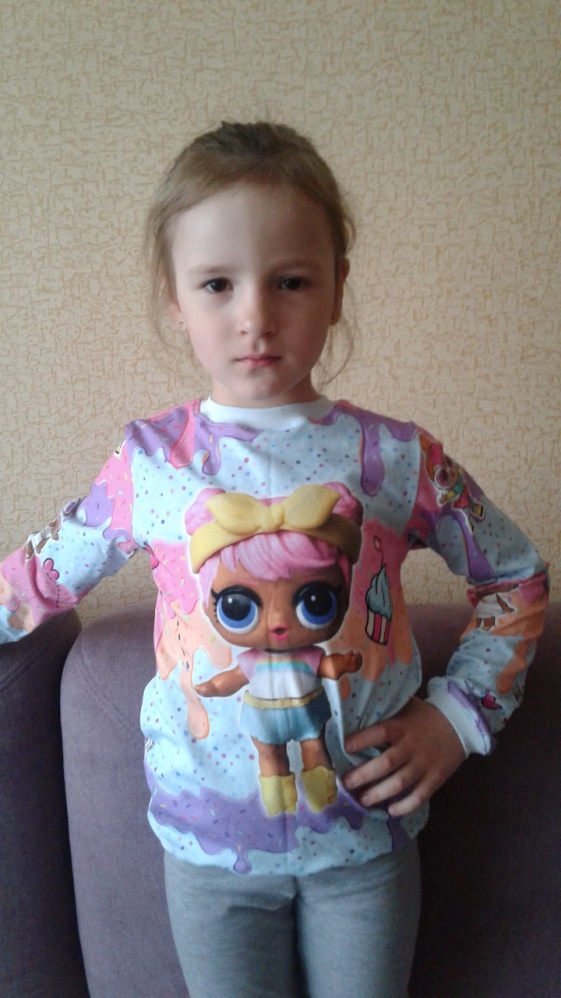 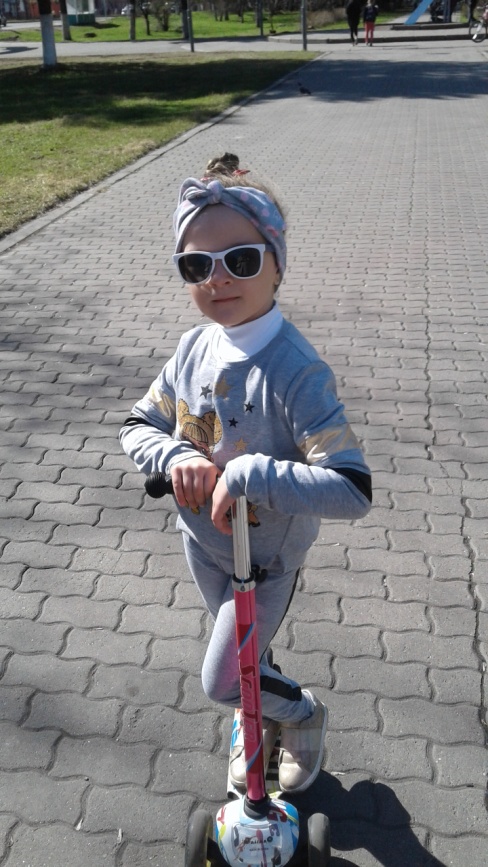 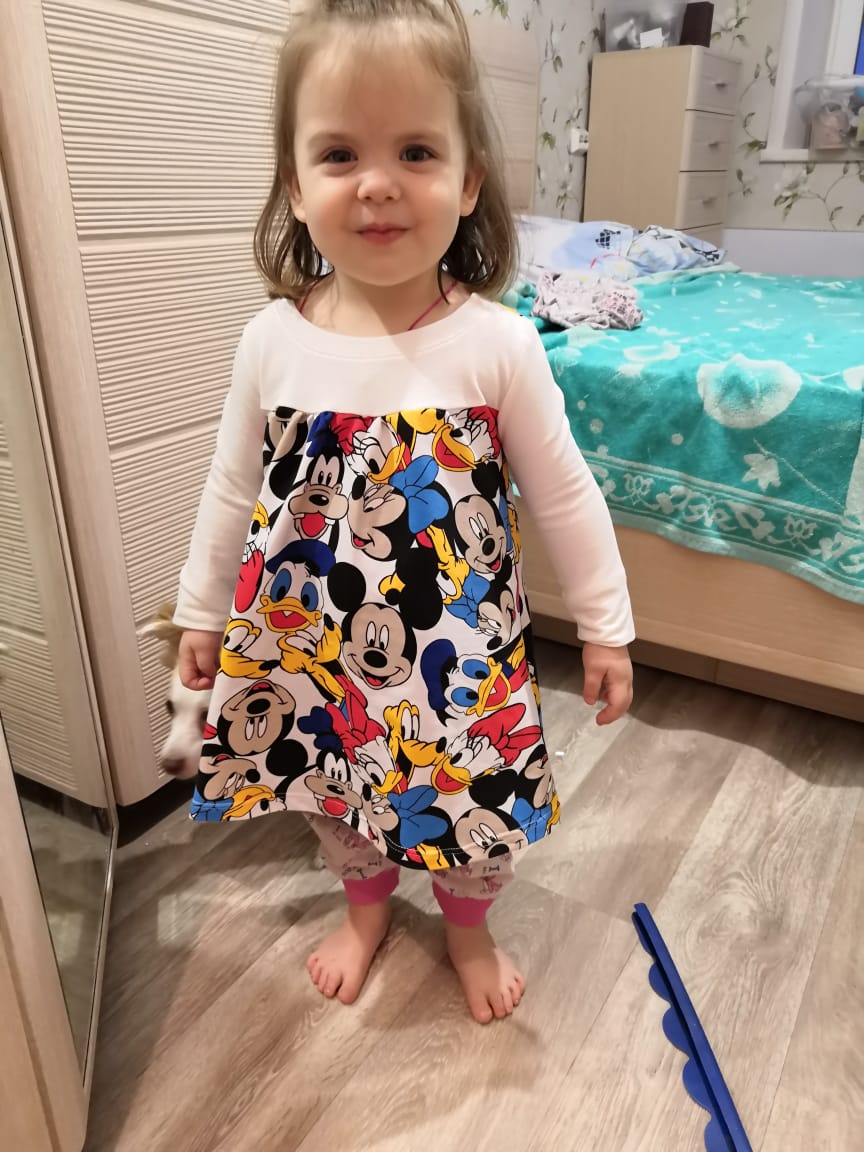 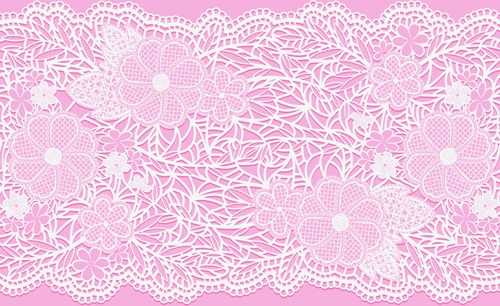 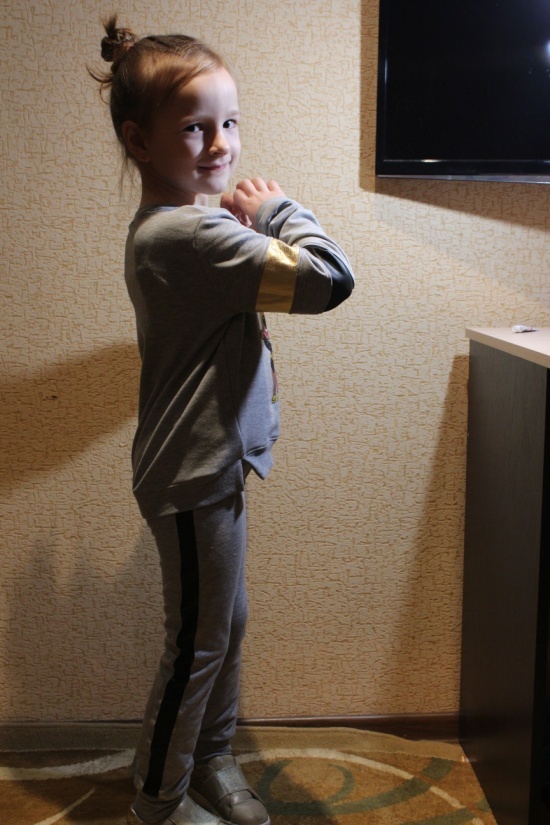 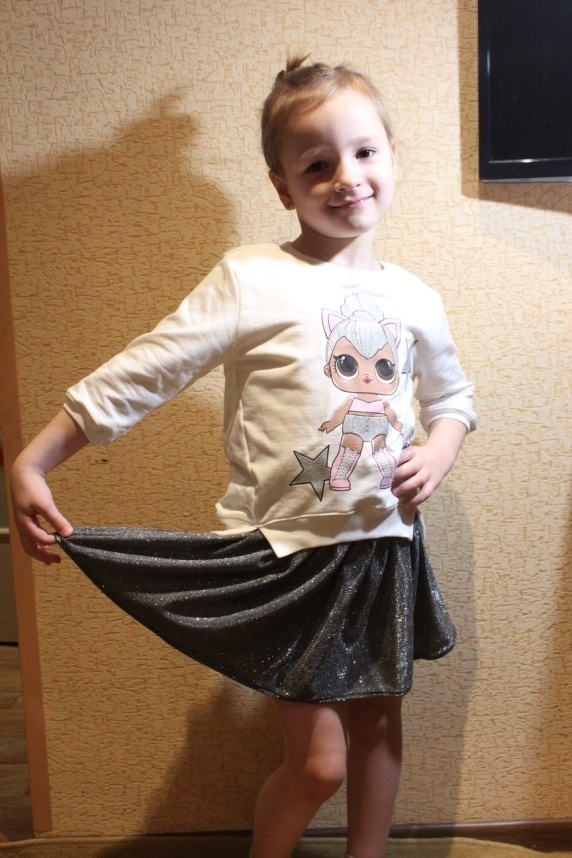 Быть моделью так чудесно,Ведь модель не ест, не пьёт,Жизнь проводит интересно —За границею живёт.
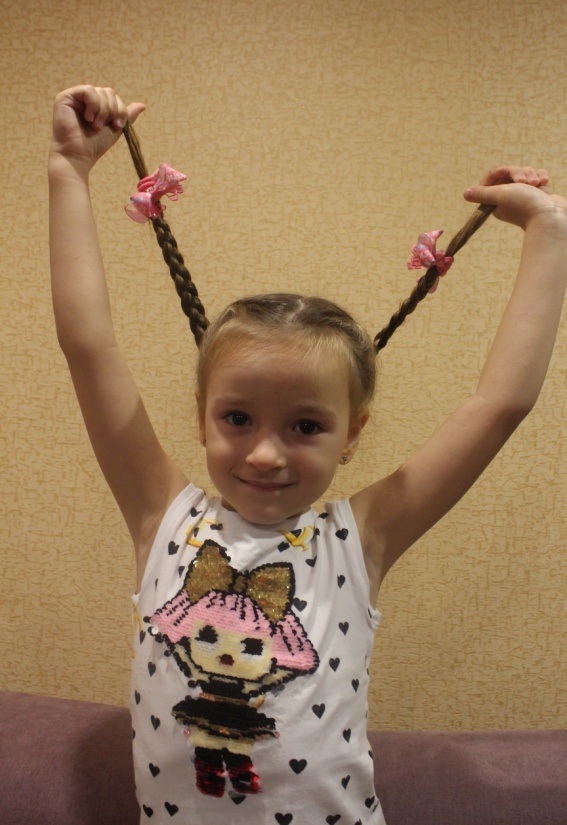 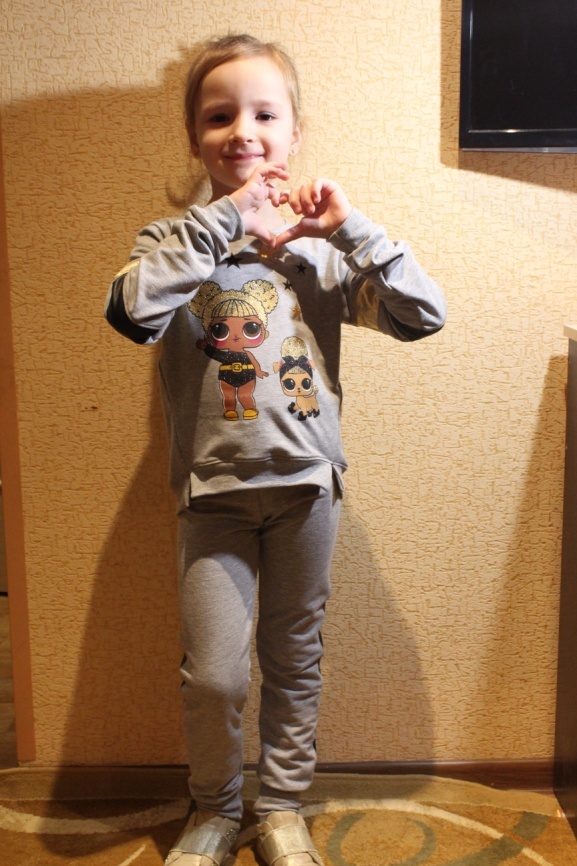 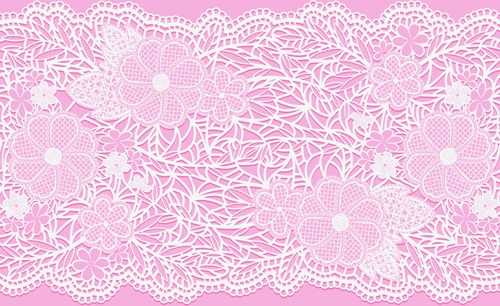 Эти  карнавальные костюмы  тоже сшила  моя мама
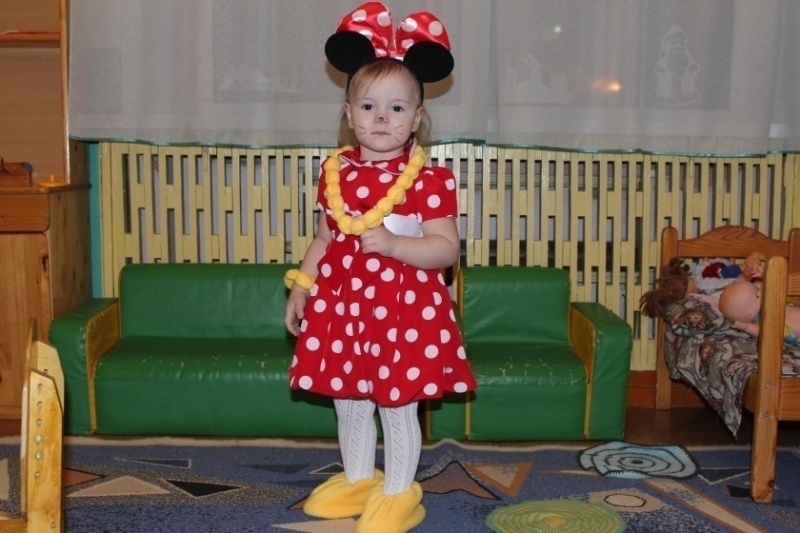 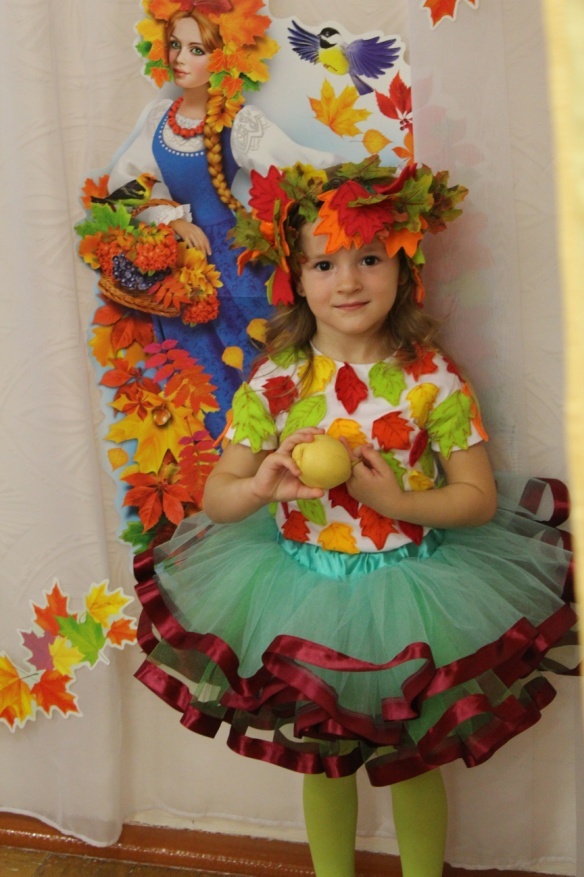 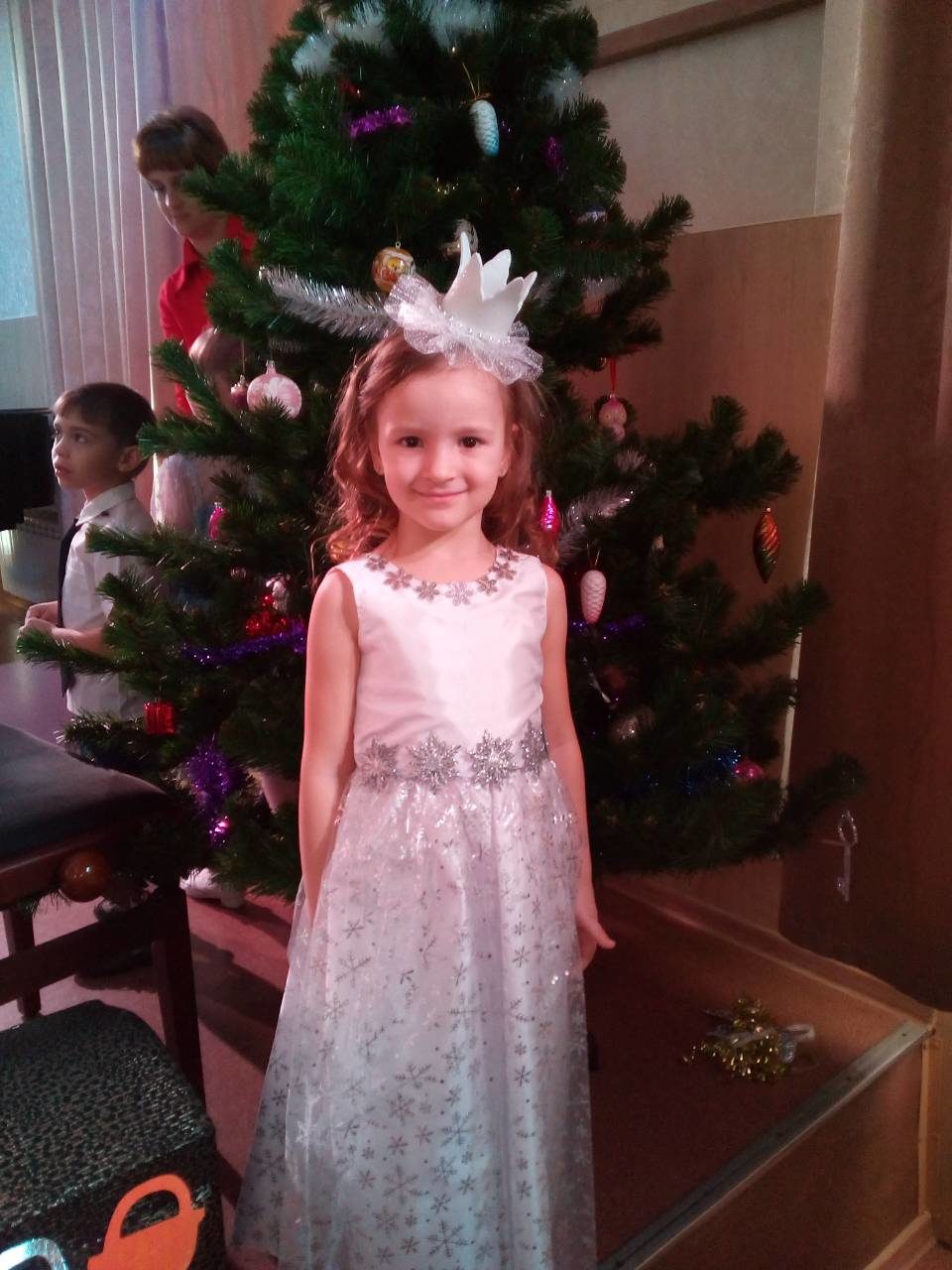 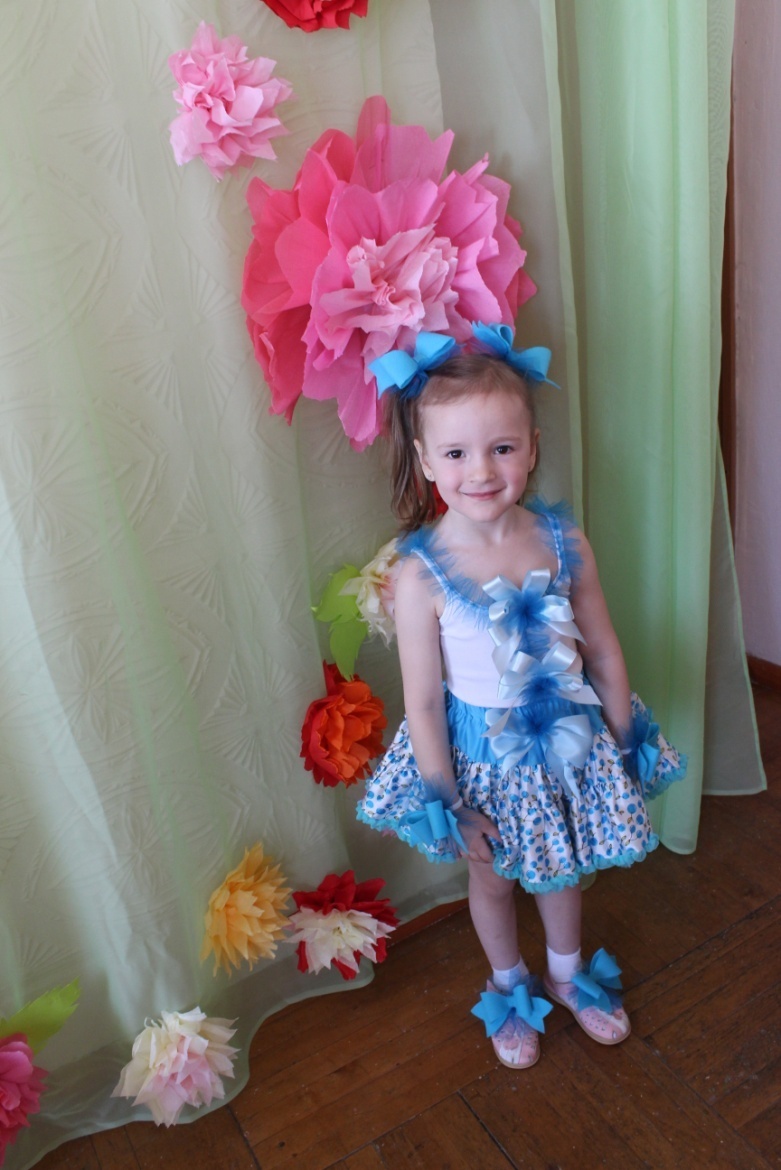 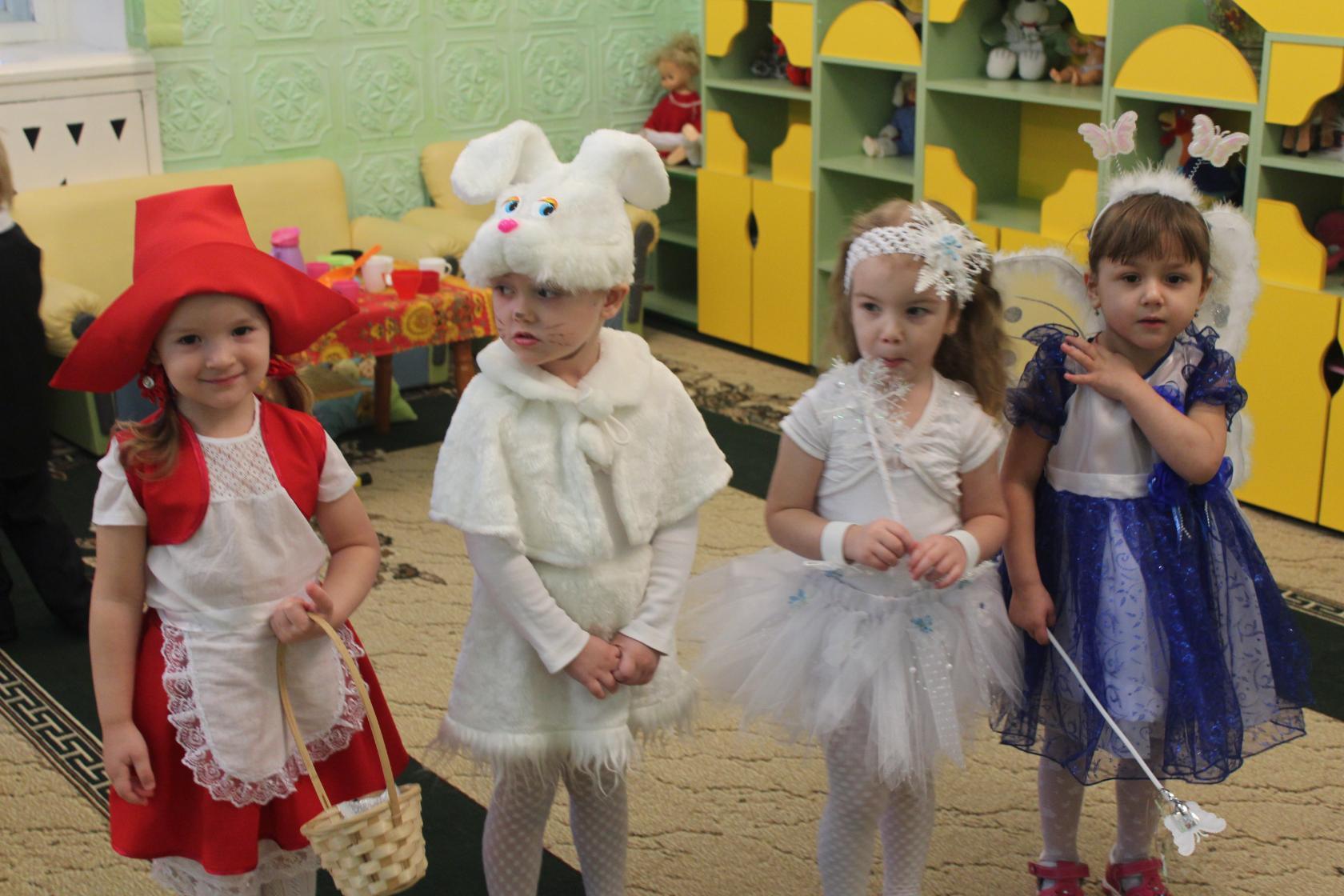 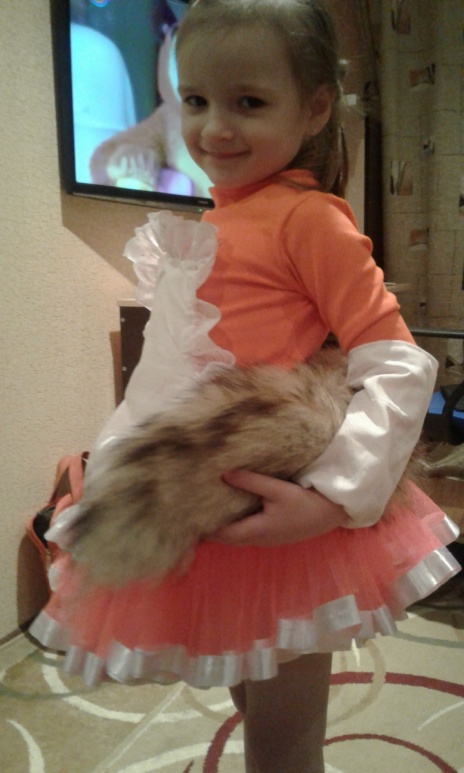 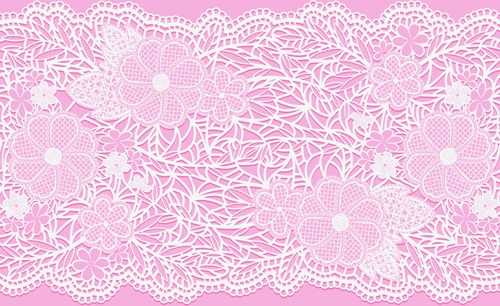 Чтобы принять участие в параде бабочек, мама сшила мне  вот такой наряд
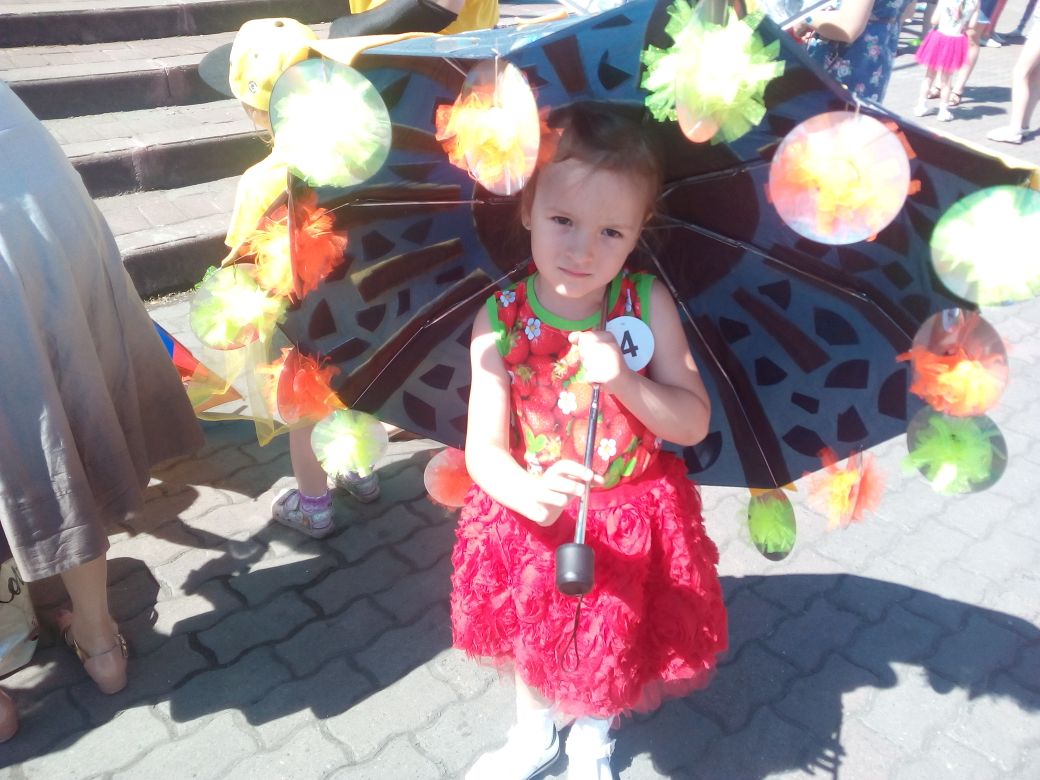 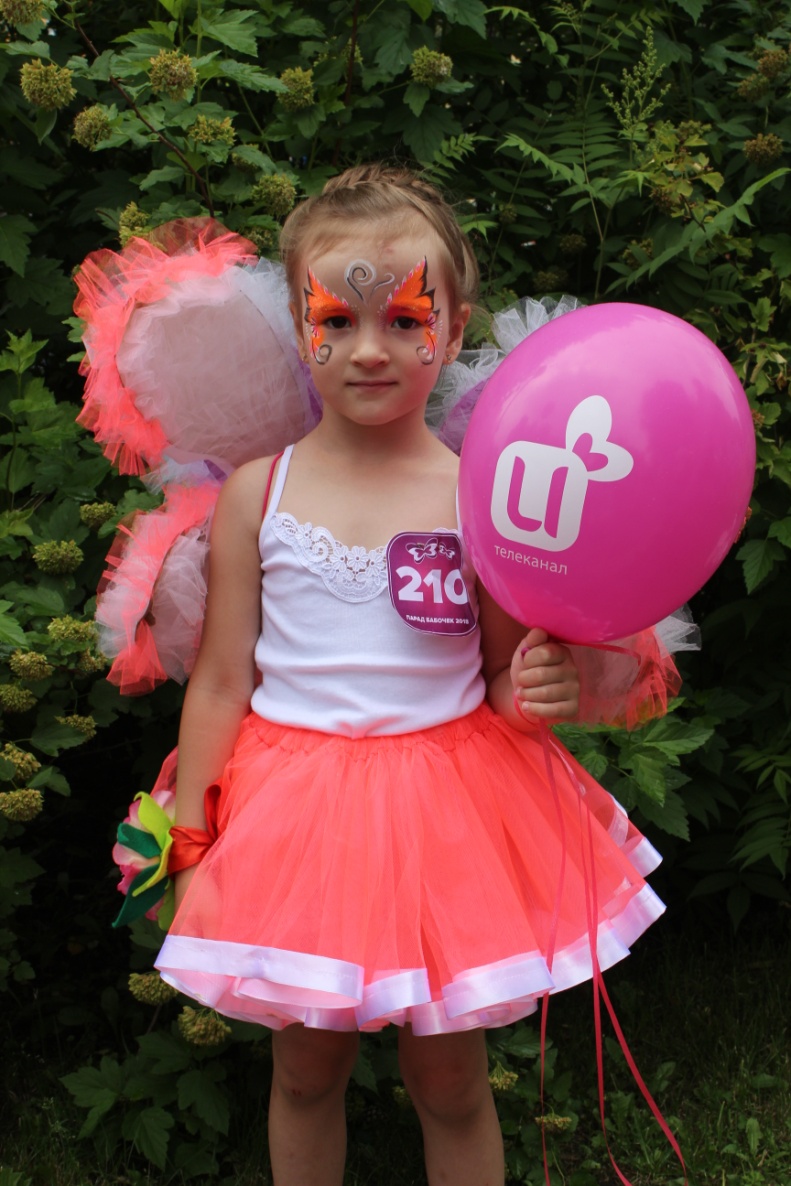 Для парада зонтиков мама придумала сверкающий зонтик из дисков
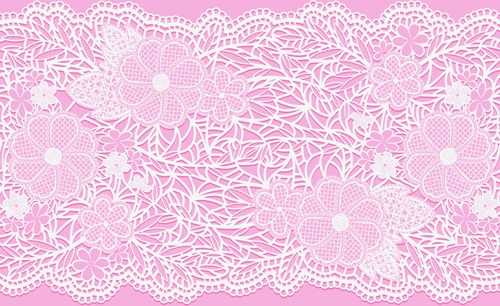 Когда вырасту, я буду стюардессой, но шить мне тоже очень нравится.
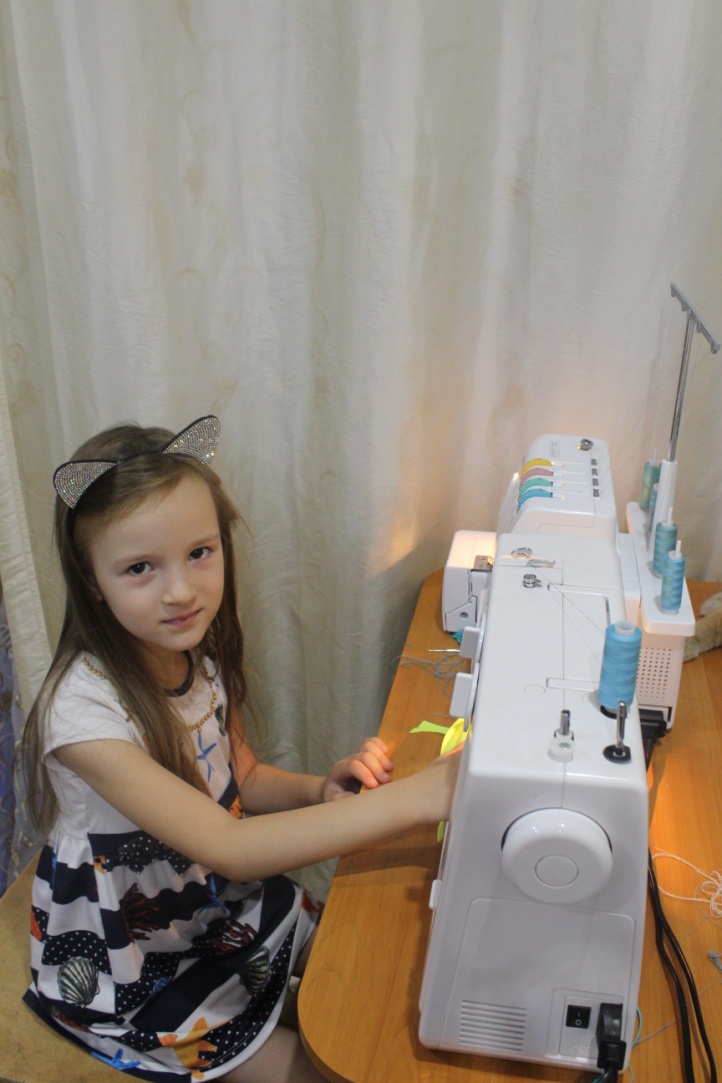 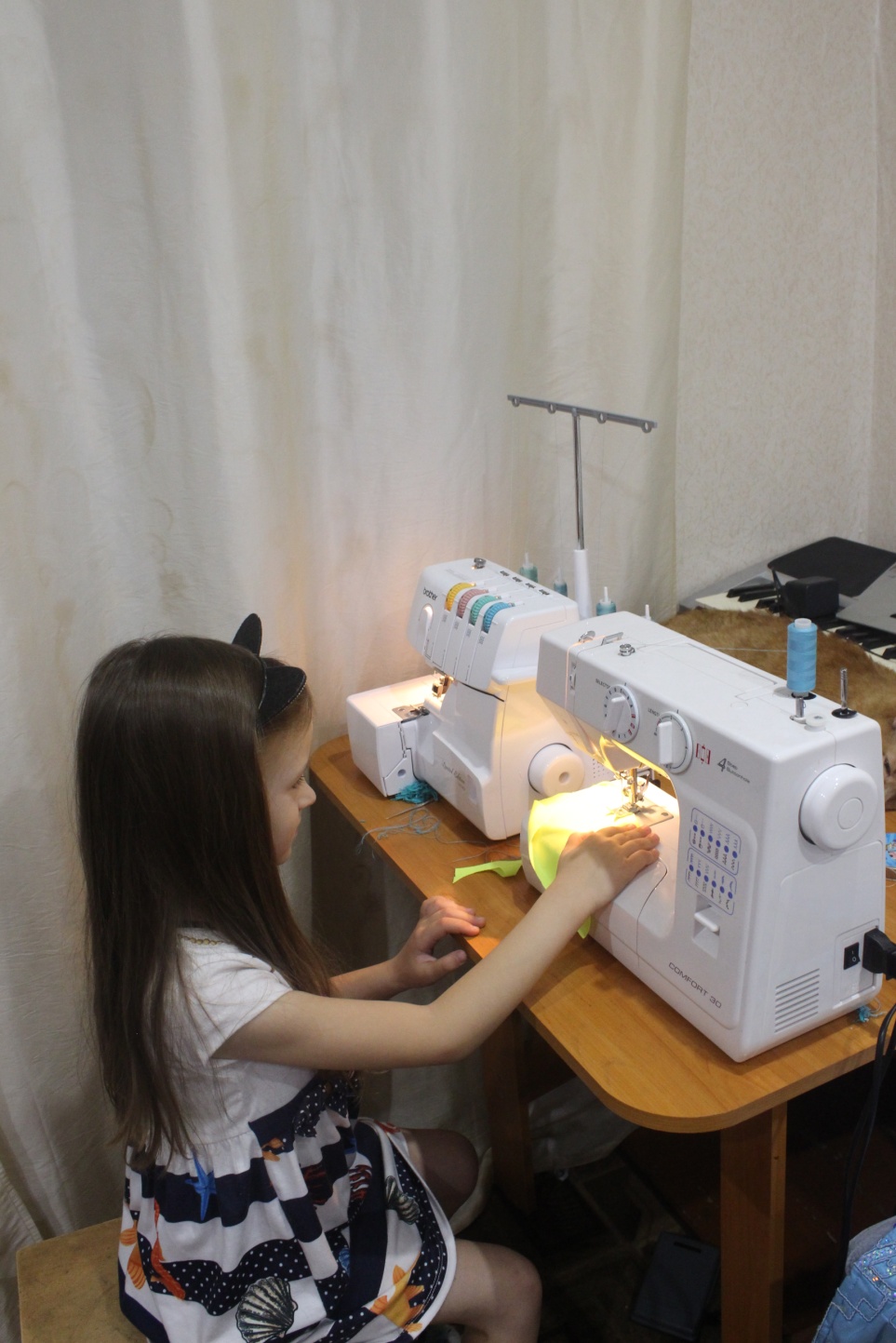 На машинке я строчу,Быть как мама  я хочу.Нитки, ножницы, иголкиНе разбросаны без толку.Слава Зайцев – модельер,Для нас с мамочкой -  пример!
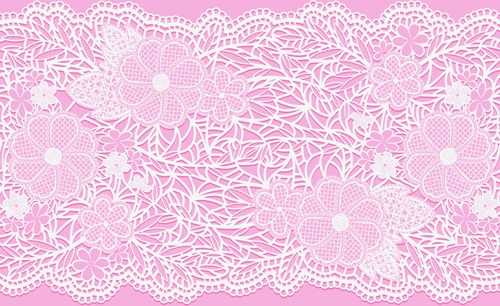 Моя мама лучше всех!
 У нее веселый смех, 
Мама умная такая, 
Мама все на свете знает!
Моя мама может сшить 
Карнавальные костюмы,
Юбки, брюки и пальто.
Моя мама лучше всех,
Это знают теперь все!
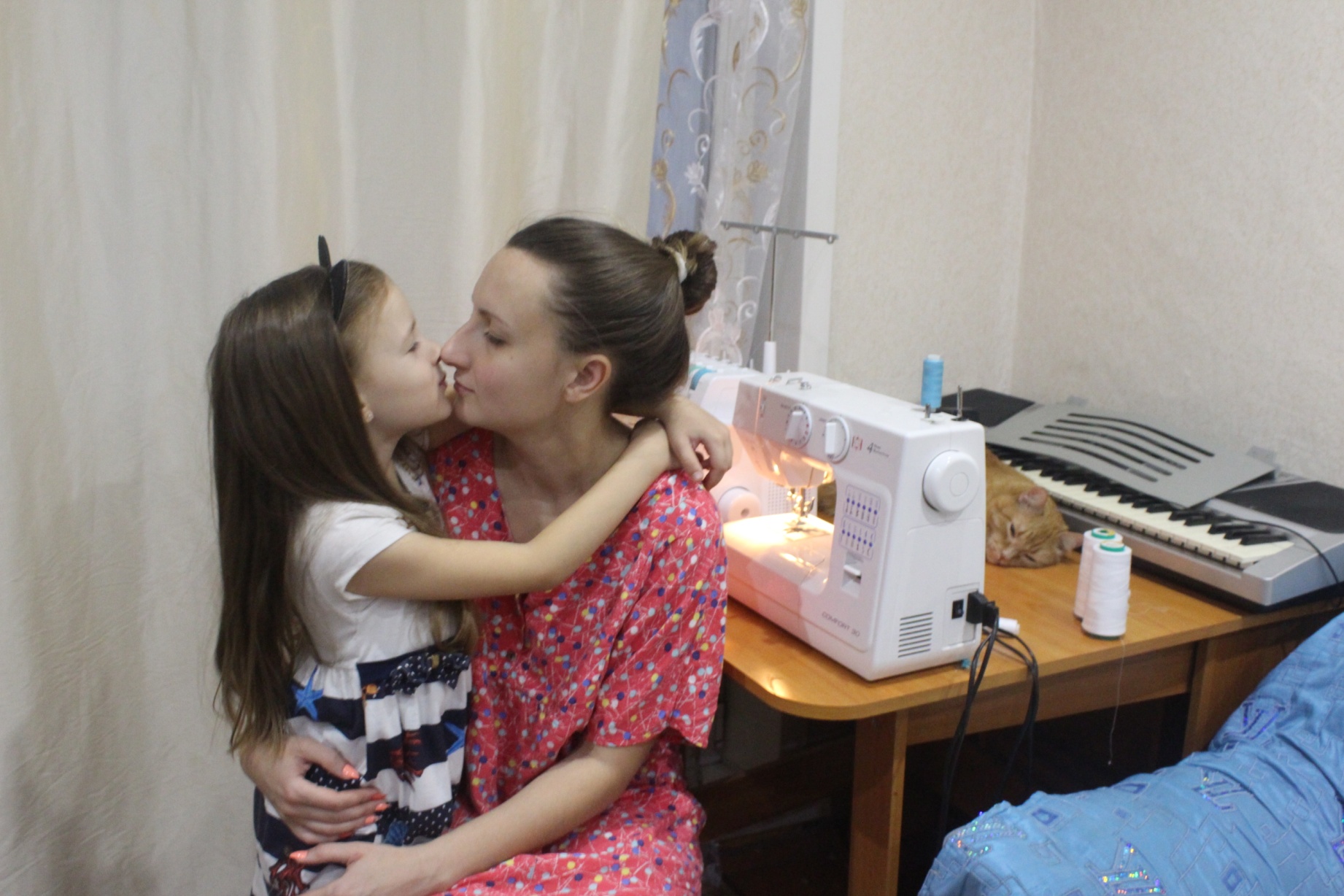 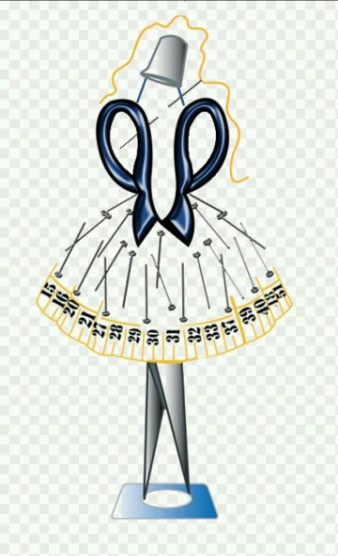 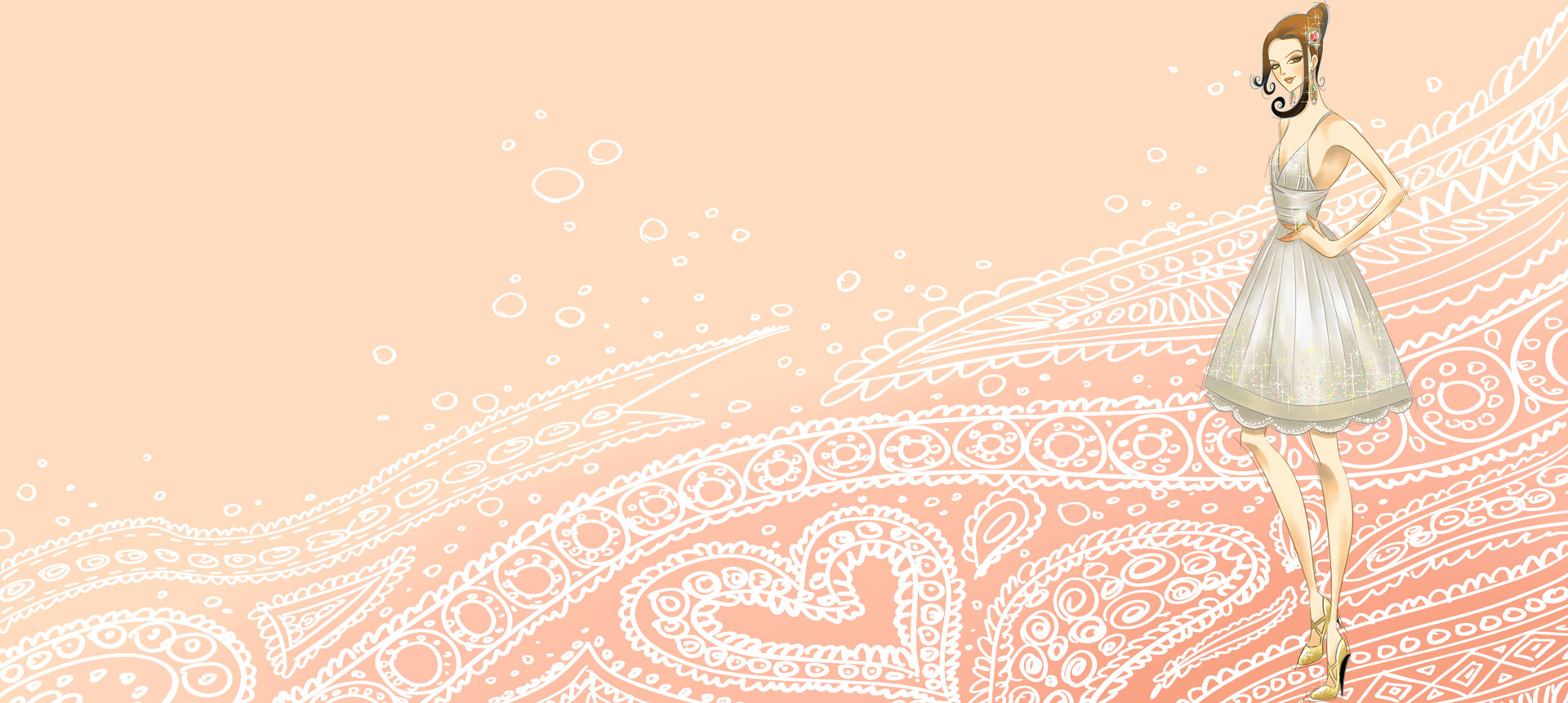 А теперь я задам вопрос: «Нужно ли человеку  увлечение?»
И сама на него отвечу: «Конечно, нужно, если  у  человека  с детства  будет  увлечение, то оно  обязательно пригодится ему во взрослой жизни!»